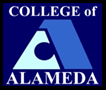 College Council Presentation
Proposed Re-Alignment of College Standing Committees:
Strengthening Shared Governance
October 23, 2013
Proposed Re-Alignment of College Standing Committees
Objectives:
Enhance campus-wide participation in the governance process – equal opportunity for input
Eliminate unnecessary redundancy – streamline the process
Align data with decision-making (assessment and planning)
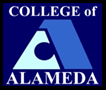 Shared Governance:College Council
College Council Sub-Committees:
Budget (Enrollment Planning)
Facilities (Capacity Optimization)
Health & Safety (Wellness, Crisis Team)
Technology (Website)
Professional Development
SSSP (Outreach, Matriculation, CLASS)*

*(Integration of three standing committees into a unified function)
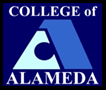 College Council and Sub-Committees
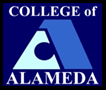 Working Groups
Department Chair
Student Services Council
Council of Deans
Financial Aid Advisory Committee
Grievance Committee
Learning Resource Center Advisory Committee
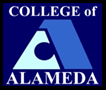 Working Groups
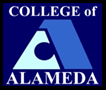 Key Stakeholders
Academic Senate

Classified Council

Associated Students
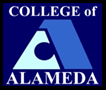 Process Flow
President
Institutional Effectiveness Committee
ASCOA
President’s 
Cabinet
Academic Senate
College Council
Classified Senate
Working Groups
Sub-Committees
Curriculum Committee